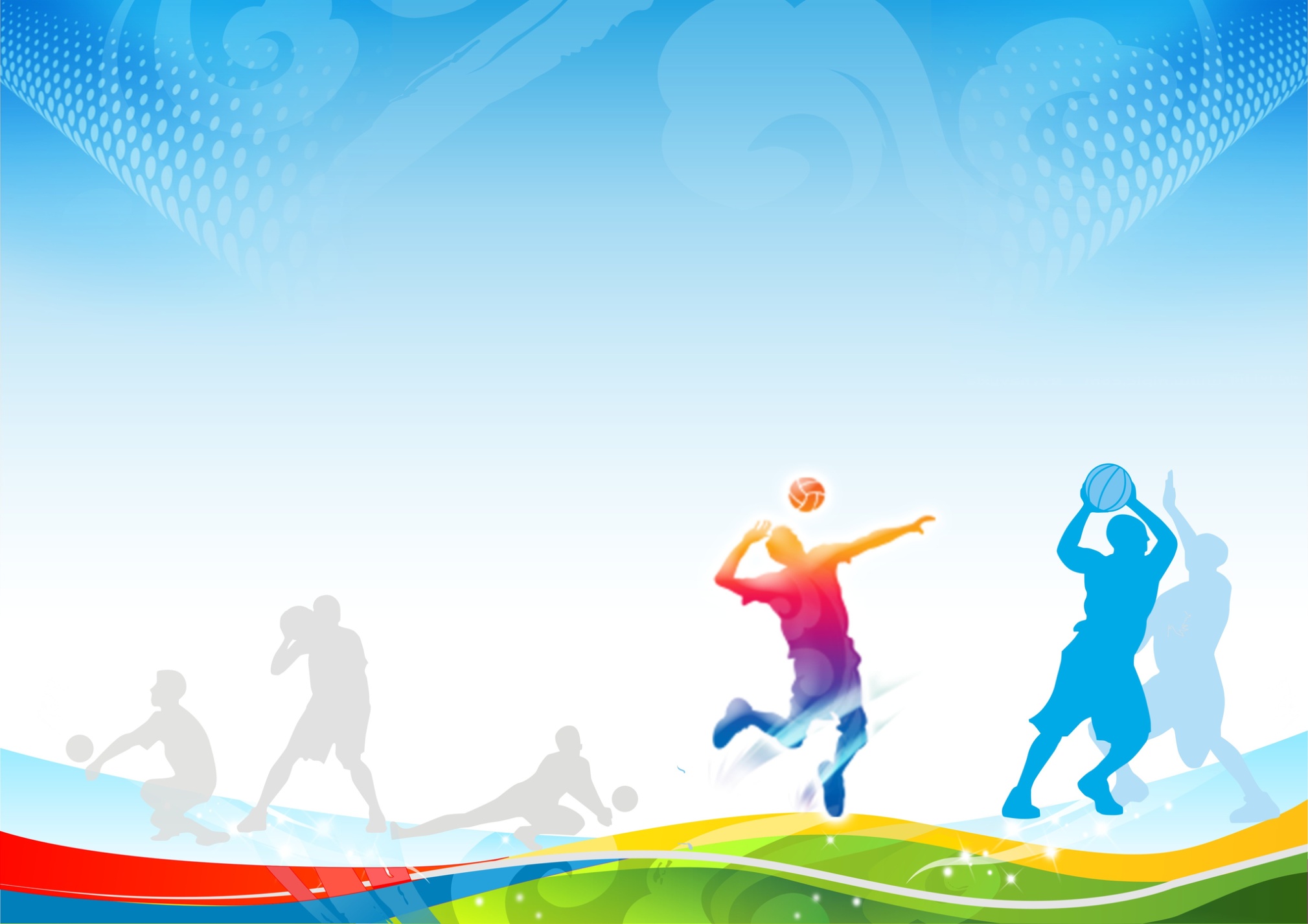 "Реконструкция стадиона МАОУ СОШ № 10"Спорт-это модно"
Руководитель проекта 
Алемасова Елена Владимировна
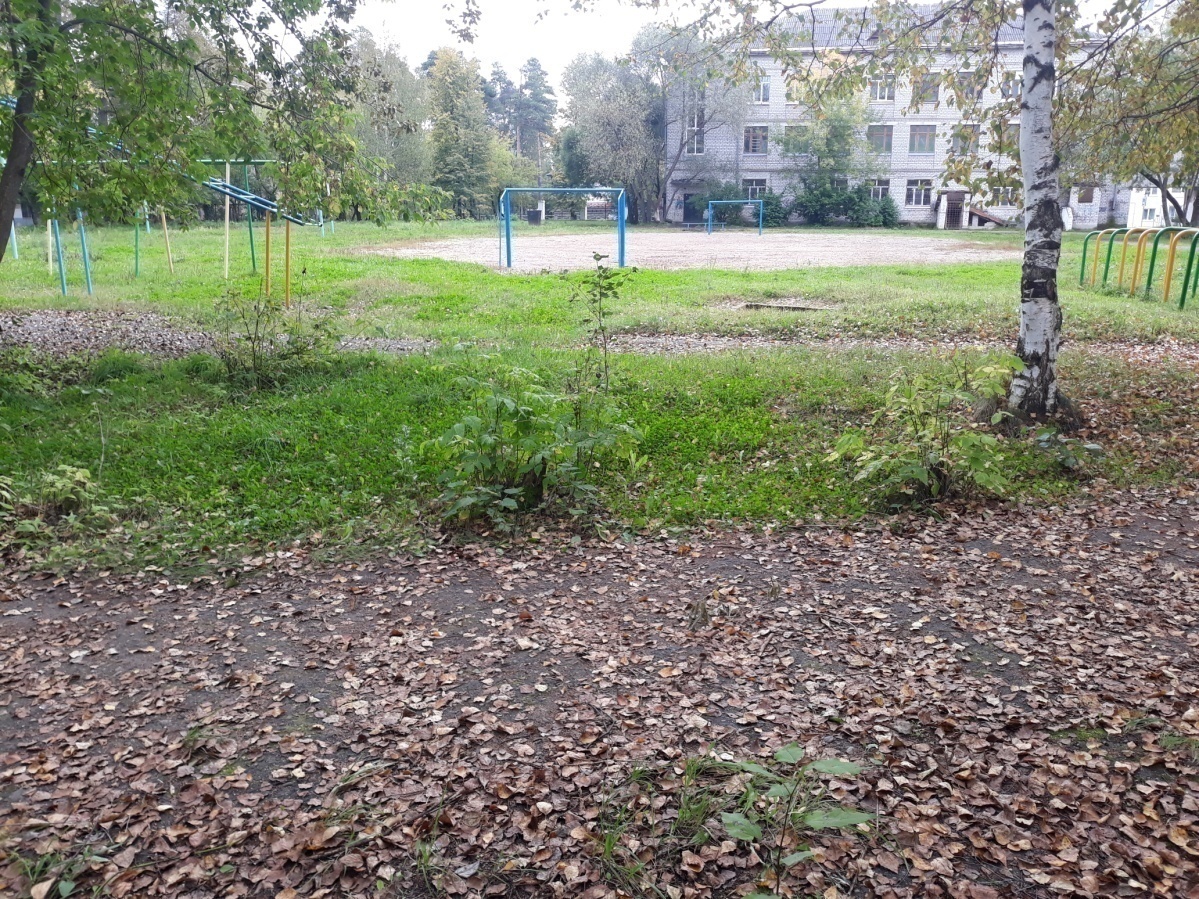 Текущее состояние стадиона
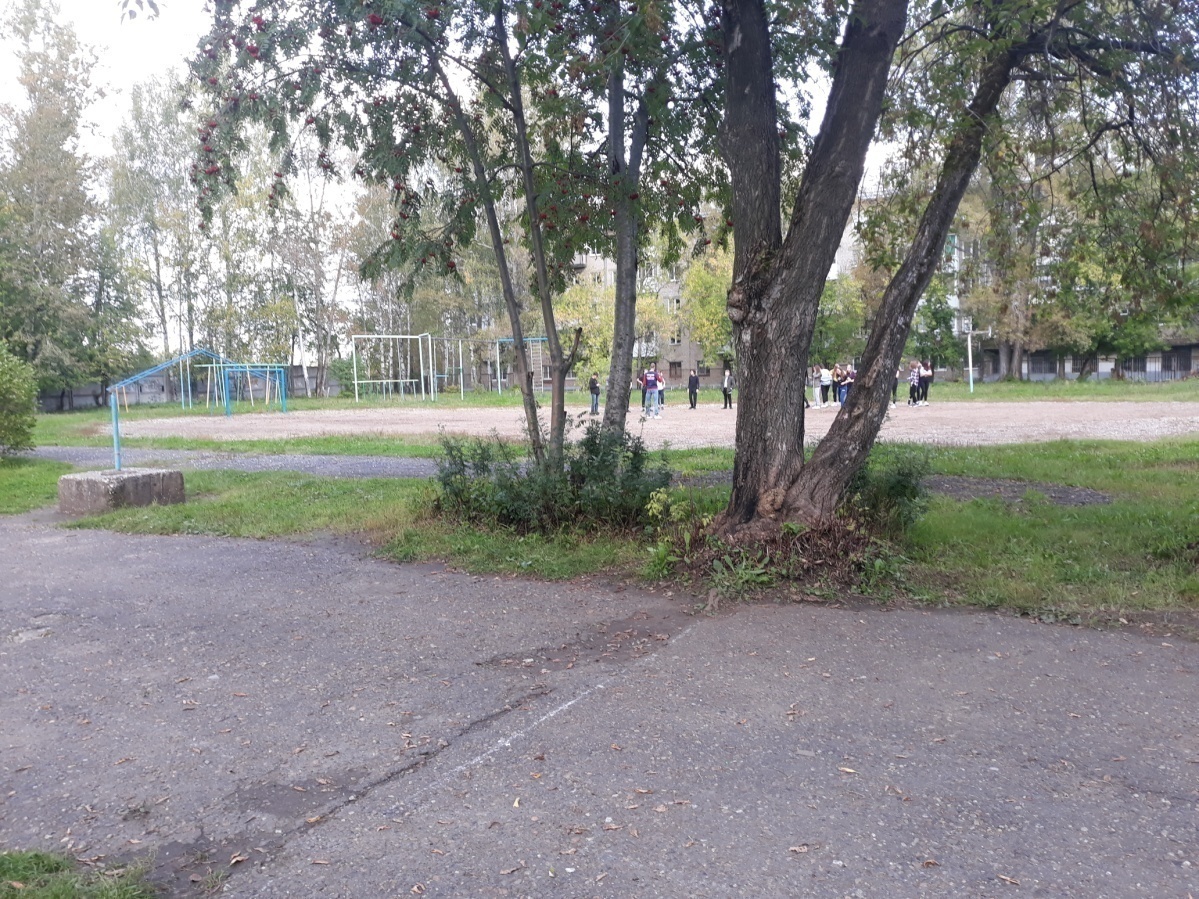 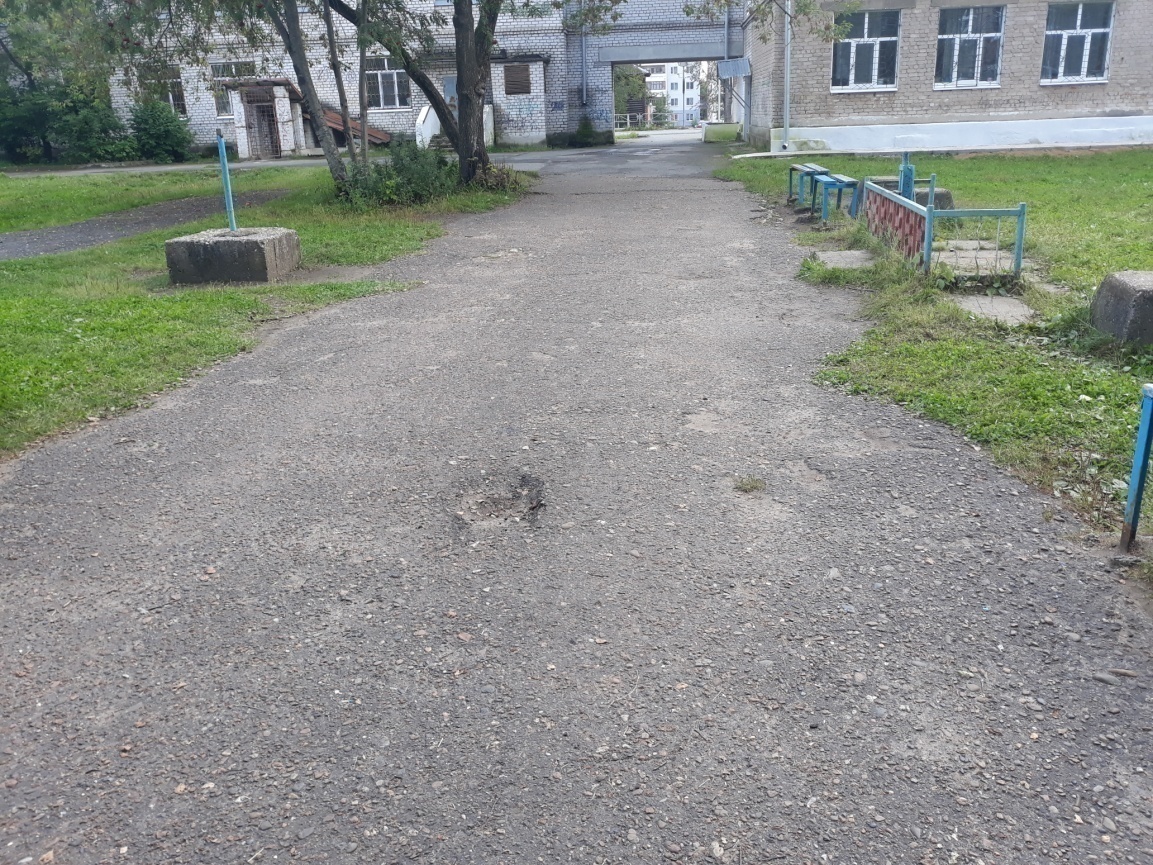 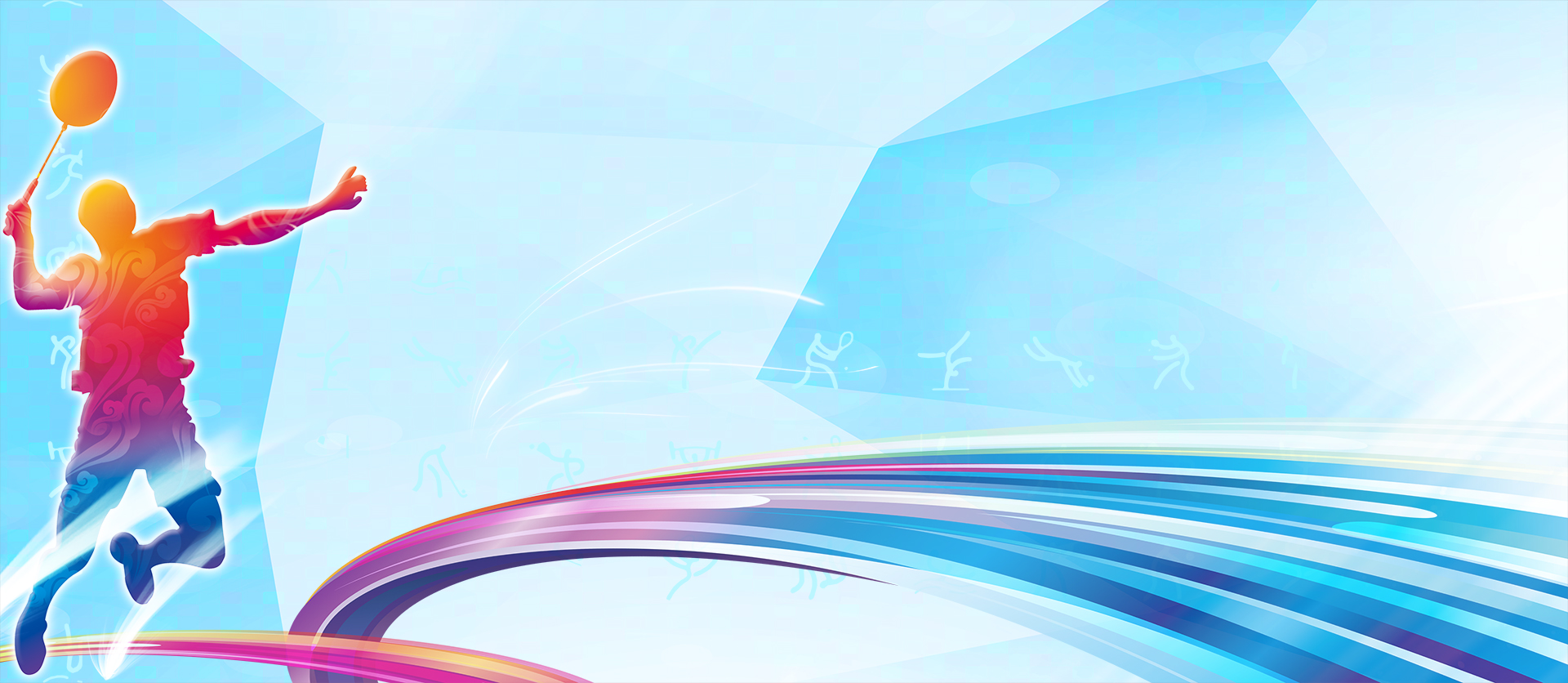 Цель Проекта:
	Реконструкция (обустройство) стадиона МАОУ СОШ № 10, расположенного по адресу Краснокамский городской округ, Краснокамск, ул.Чапаева, 35
	Площадь стадиона -  4795 м2 (70м*68м)
 
	Обеспечение условий для развития на территории городского округа физической культуры и массового спорта, организация проведения официальных физкультурно-оздоровительных и спортивных мероприятий городского округа
 
Задачи Проекта:
1. Провести благоустроительные работы на стадионе 
(Выровнять поверхность поля общей площадью 4795 кв.м (70*68,5 кв.м), 
выделить участки под футбольное (30*38 кв.м.) и волейбольные (18*19 кв.м) поля. 
Асфальтировать баскетбольную площадку общей площадью 420 кв.м (28*15 кв.м) 
Заменить асфальтовое покрытие беговой дорожки длиной 220 кв.м. и шириной 3 кв.м. (площадь 660 кв.м.)
2. Приобрести и установить спортивные сооружения и малые архитектурные формы
(Баскетбольные щиты, Волейбольная стойка, Ворота футбольные, рукоход двухуровневый, брусья разновысотные, тройная лавка для пресса, комплекс из турников с лавками для пресса, турники со шведской стенкой, лабиринт, 10 скамеек, 2 урны).
3. Осветить в СМИ информацию о реализации проекта.
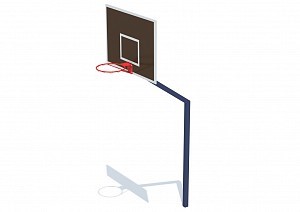 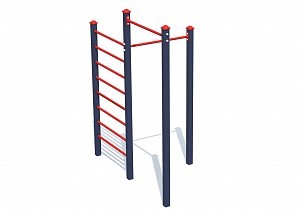 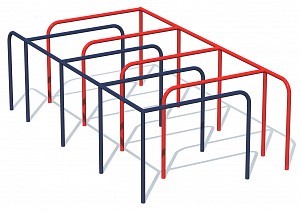 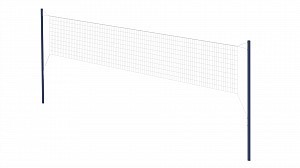 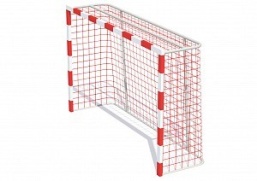 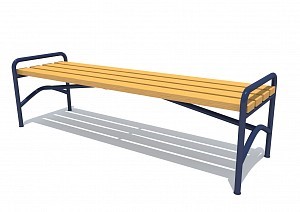 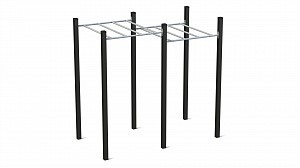 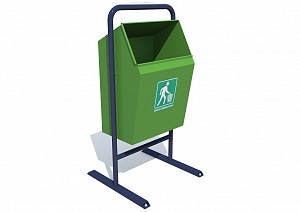 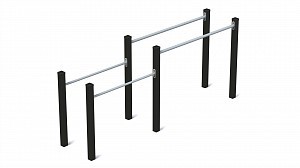 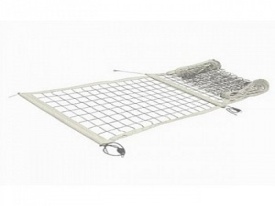 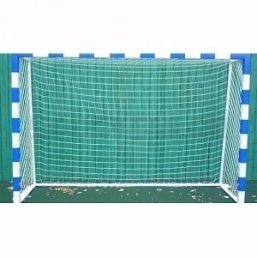 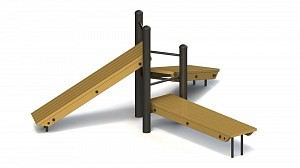 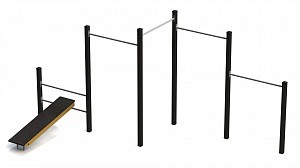 Виды источников софинансирования проекта инициативного бюджетирования
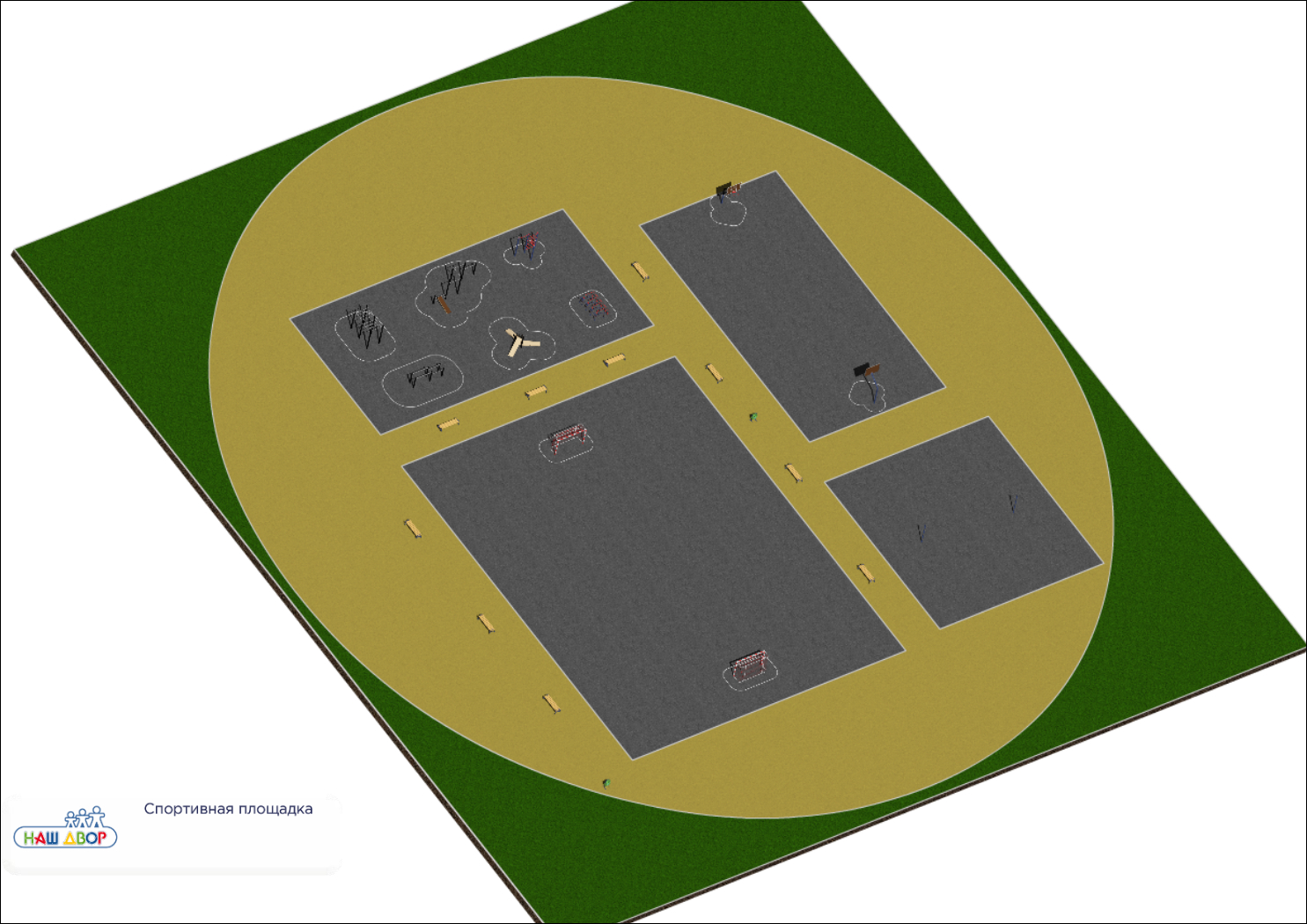 План
стадиона
Гимнастический городок
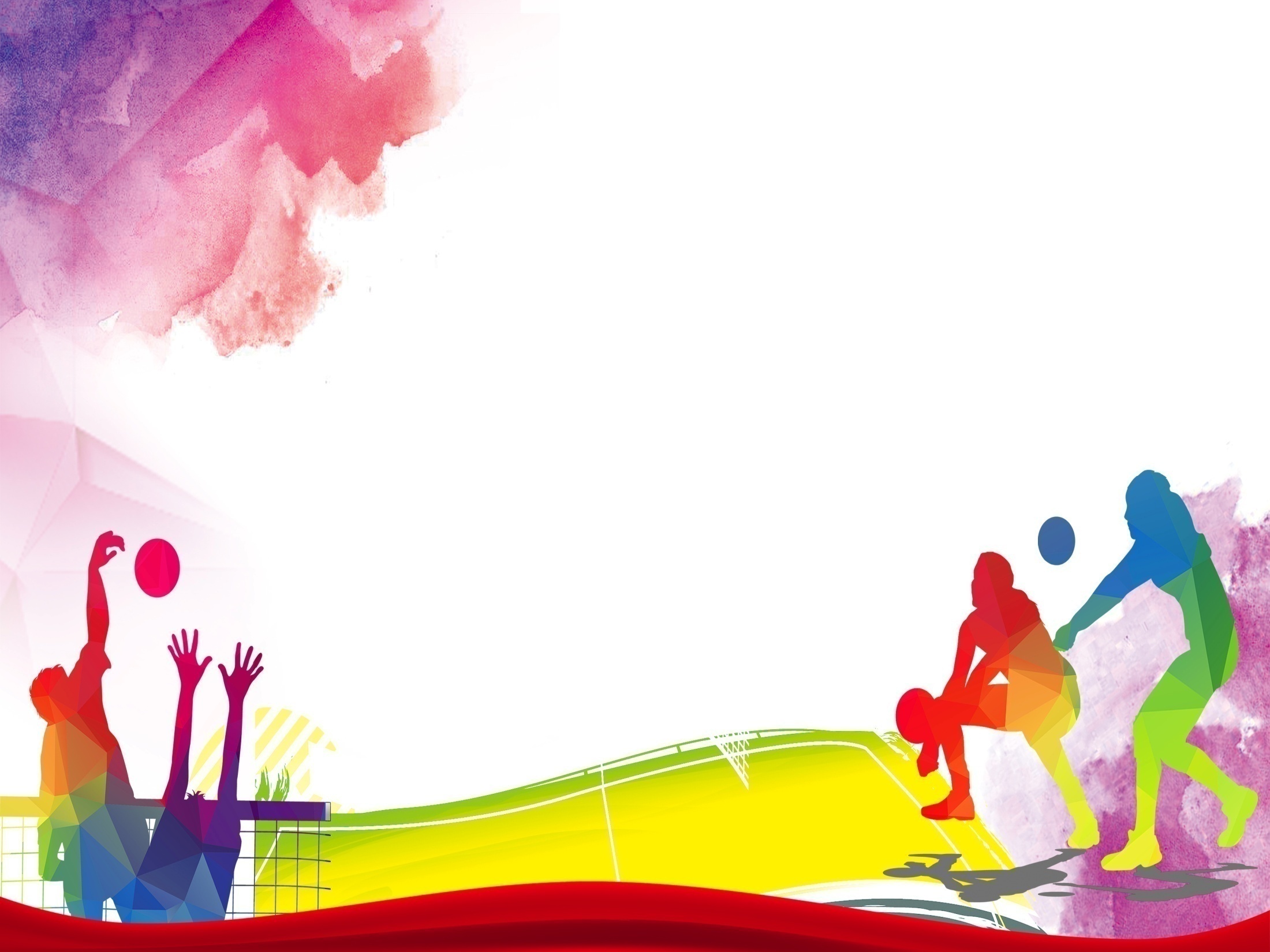 Информационное освещение инициативы
Социальные сети
Местное телевидение
Местная газета
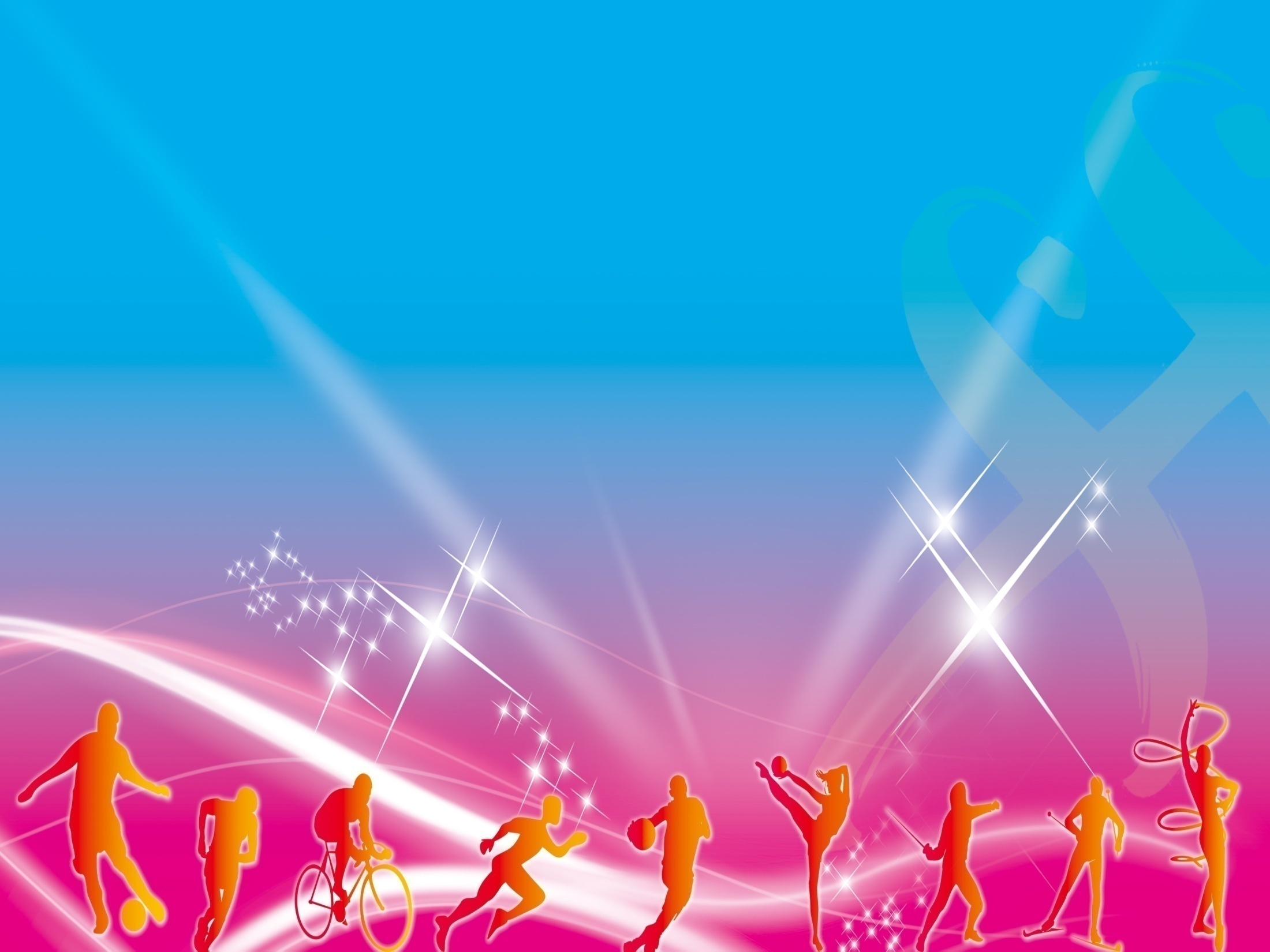 Контакты инициативной группы
Руководитель проекта 
представитель инициативной группы 
Алемасова Елена Владимировна 89197101453
lalemasova@yandex.ru
Краснокамский городской округ
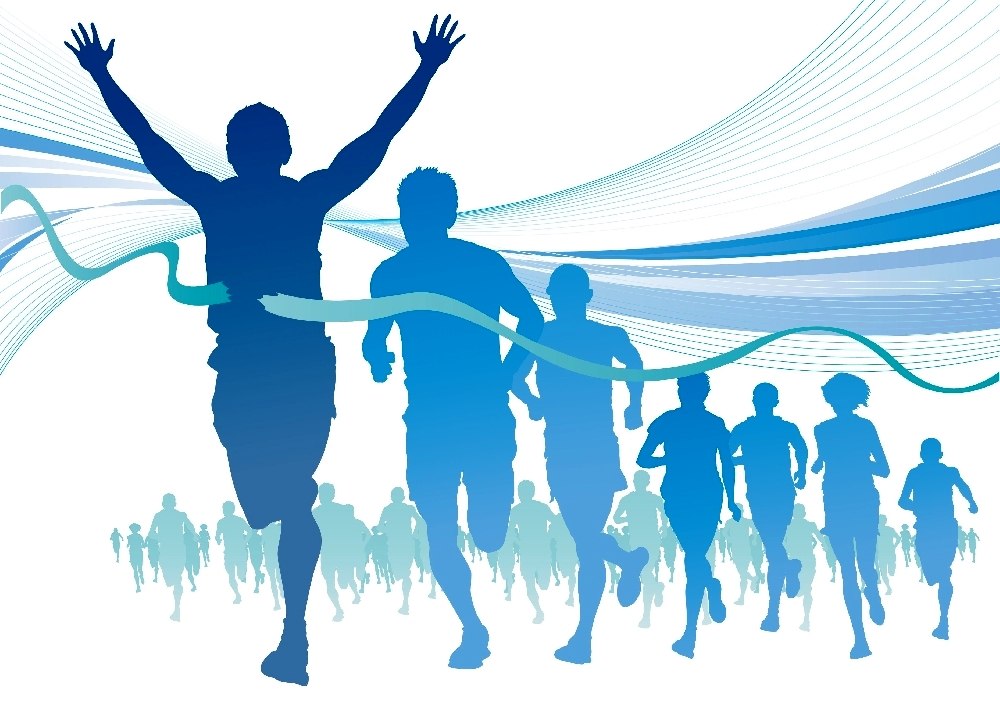 Спасибо за внимание